8th Triennial International Aircraft Fire and Cabin Safety Research Conference
Chris Egloff, Americase
Overview and Company History
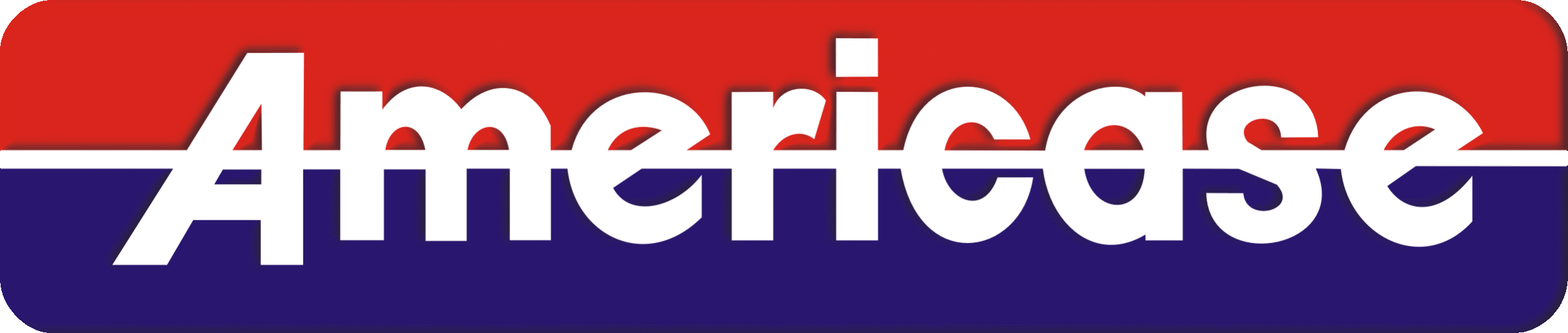 Oxygen by AirHM224B
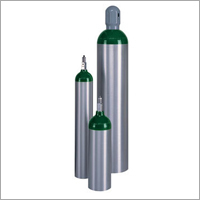 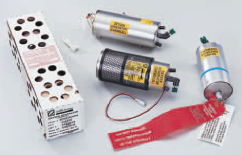 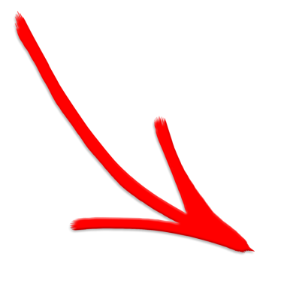 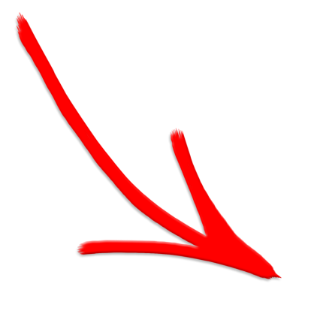 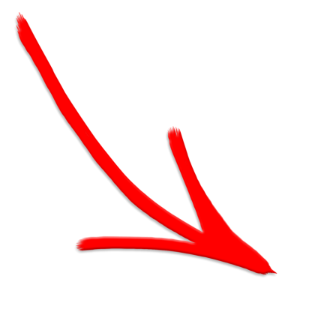 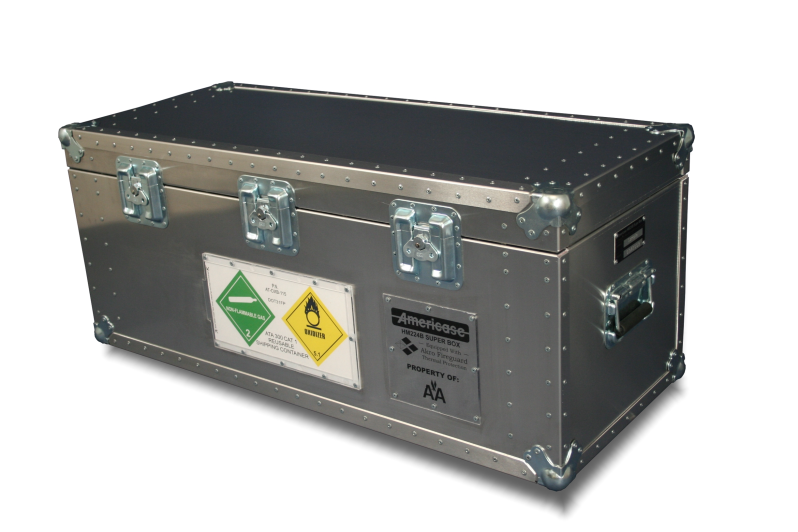 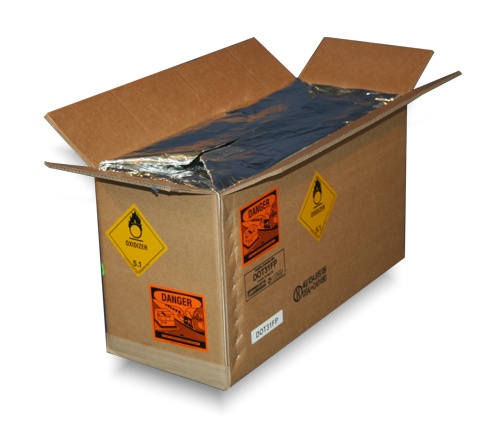 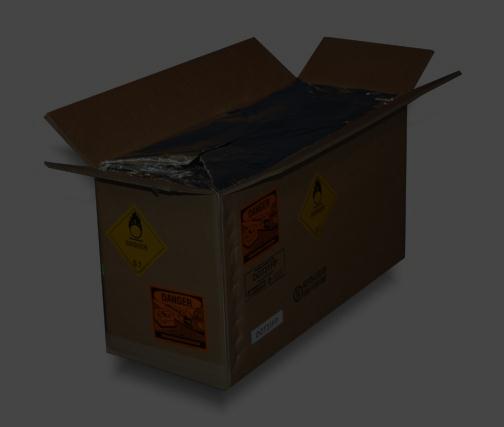 Preliminary Lithium Solutions
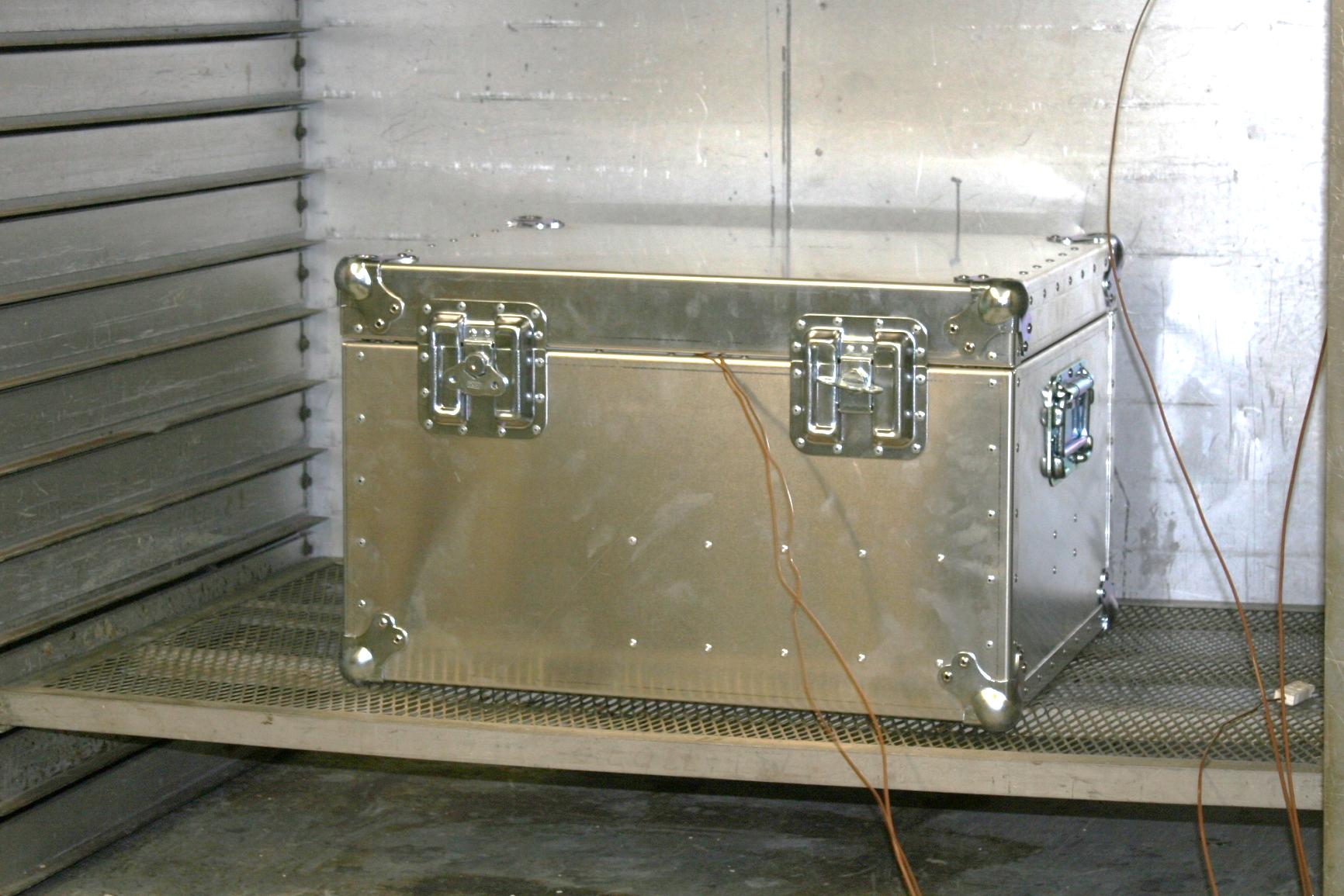 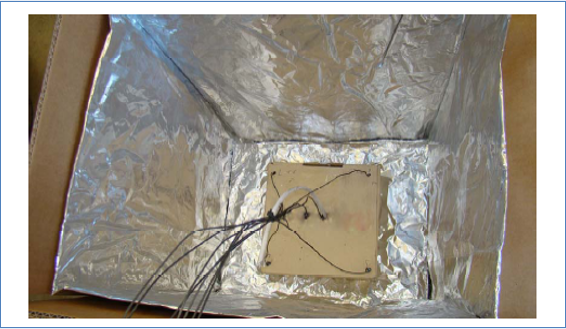 Testing
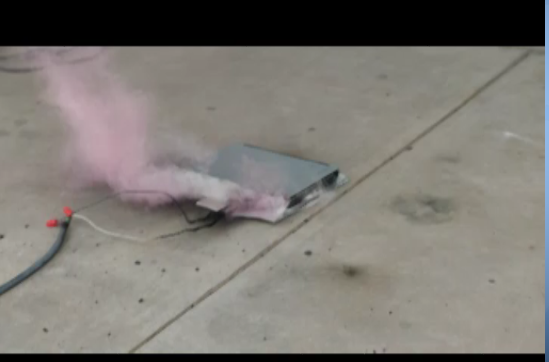 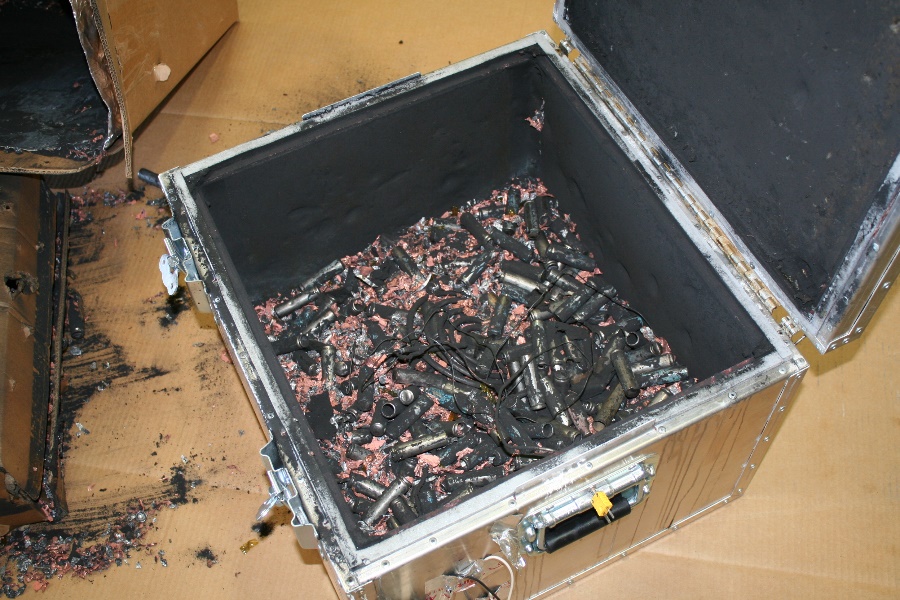 Testing
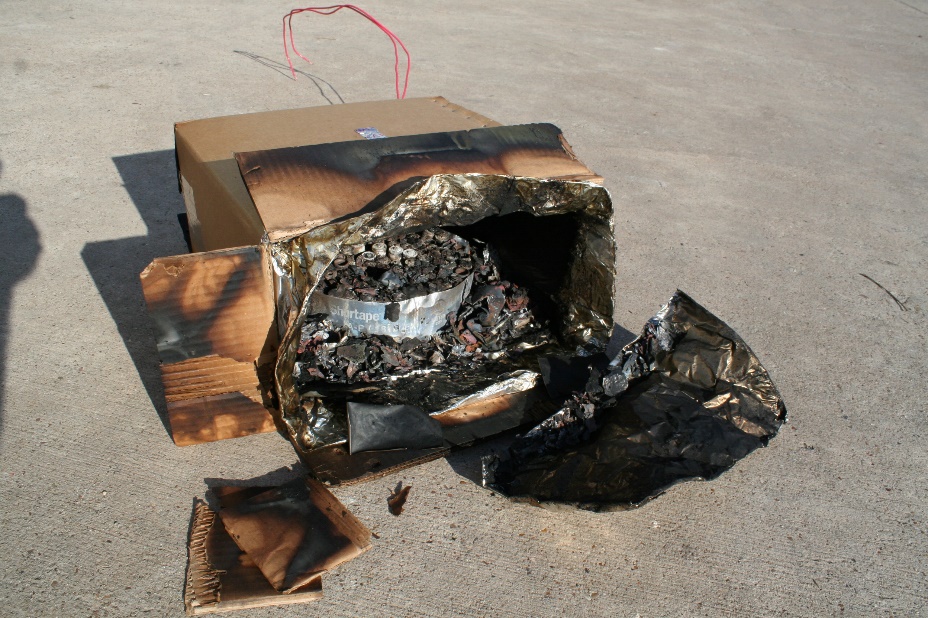 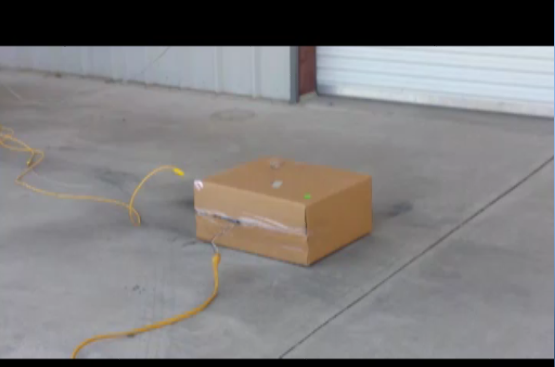 Americase Mass Recall Solutions
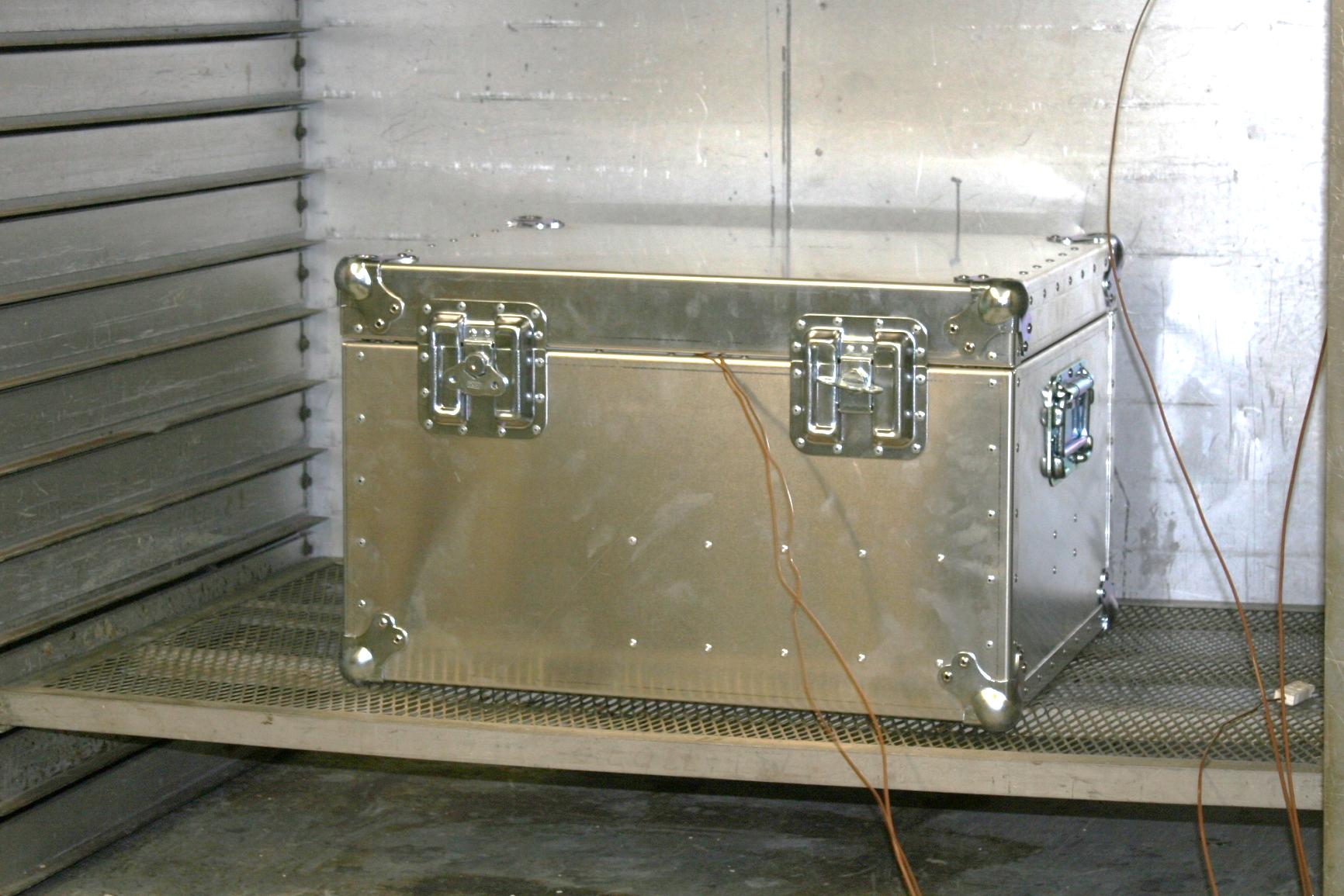 c
c
DOT-SP16531
Damage/Defective
DOT-SP16510
Recall
DOT-SP16011 (Rev.1)
By air
DOT-SP16011 (Rev.3)
Multiple devices with Wh limitations
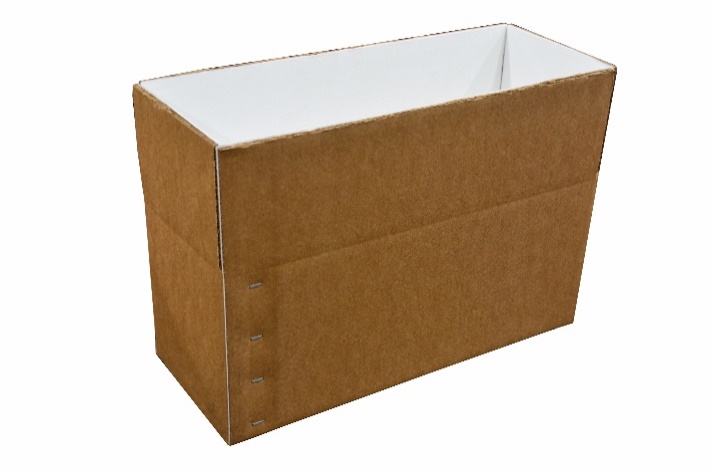 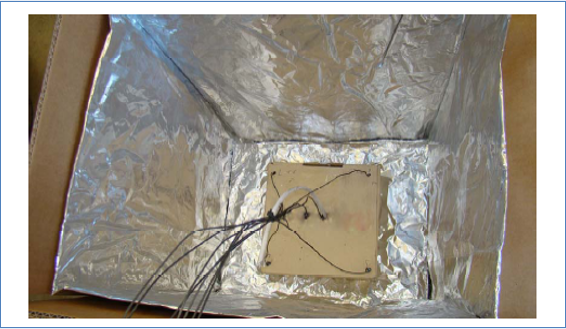 SAE G-27
Third revision has been released

Test parameters
No escaping dangerous projectiles
No escaping dangerous flames
Spark ignitor
3 cubic feet
3 video recorders (1 being Infrared)
6 hour test period
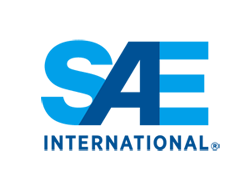 Fulcrum Test Labs
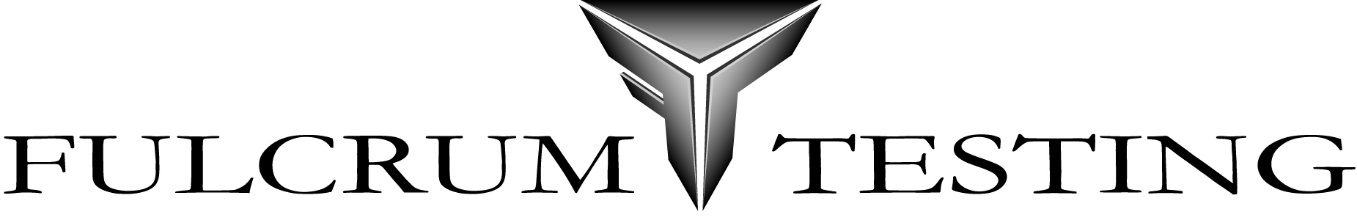 Need for targeted test lab for testing Li-ion
Partnered with local test lab (Fulcrum) to create a dedicated test branch for client testing and R&D for emergent packaging solutions
Currently partnered with PRBA for early “whitepaper” feedback on SAE G-27
Early testing for internationally recognized, industry leaders (various testing)
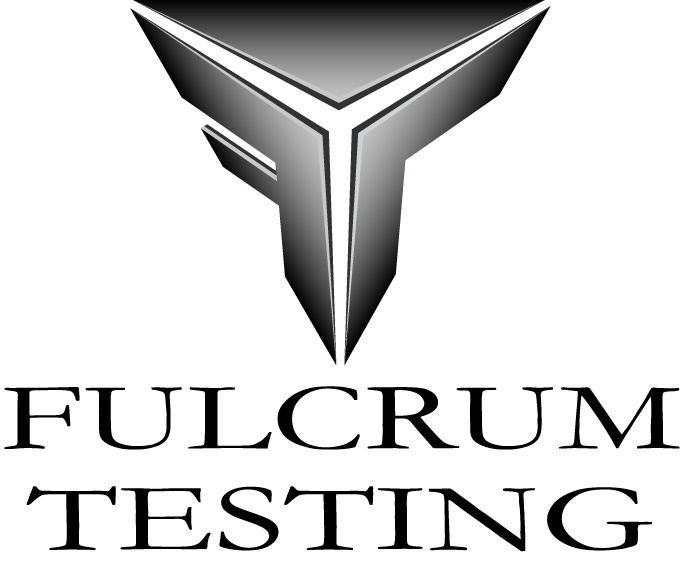 Akro Fire
Future of Lithium Packaging
Akro: PyroPacs


LableMaster: GelTech Solutions


Nexceris: Thermal runaway precursor “gas detector”
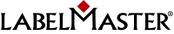 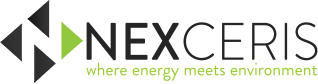 AkroFire/Americase
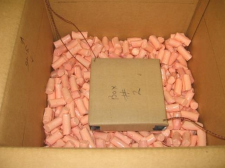 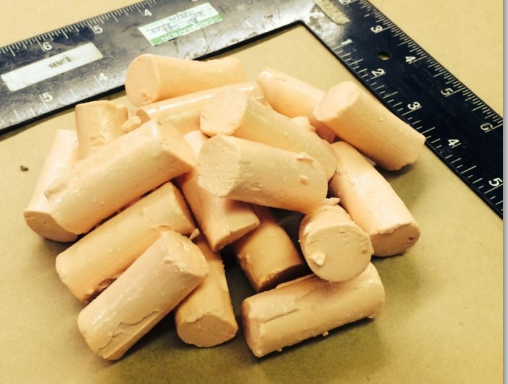 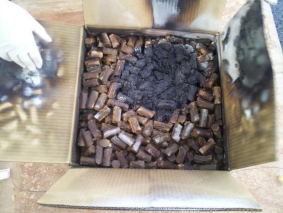 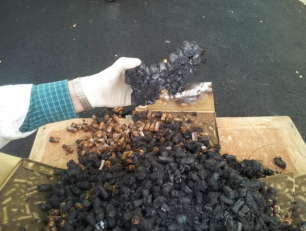 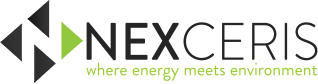 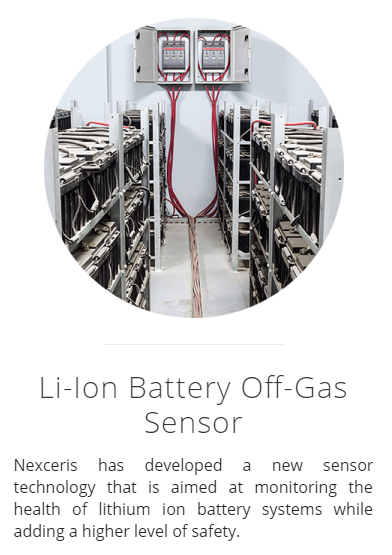 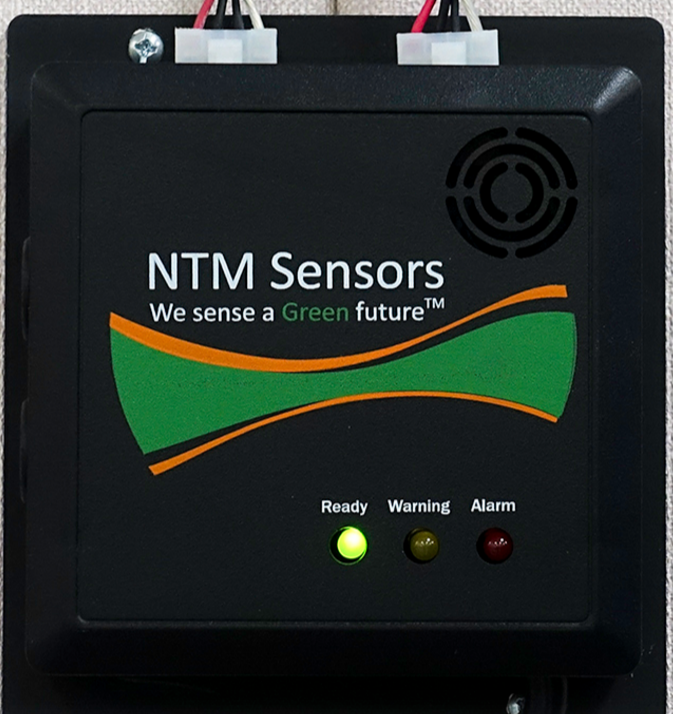 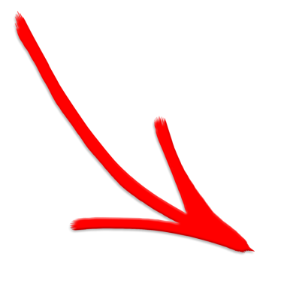 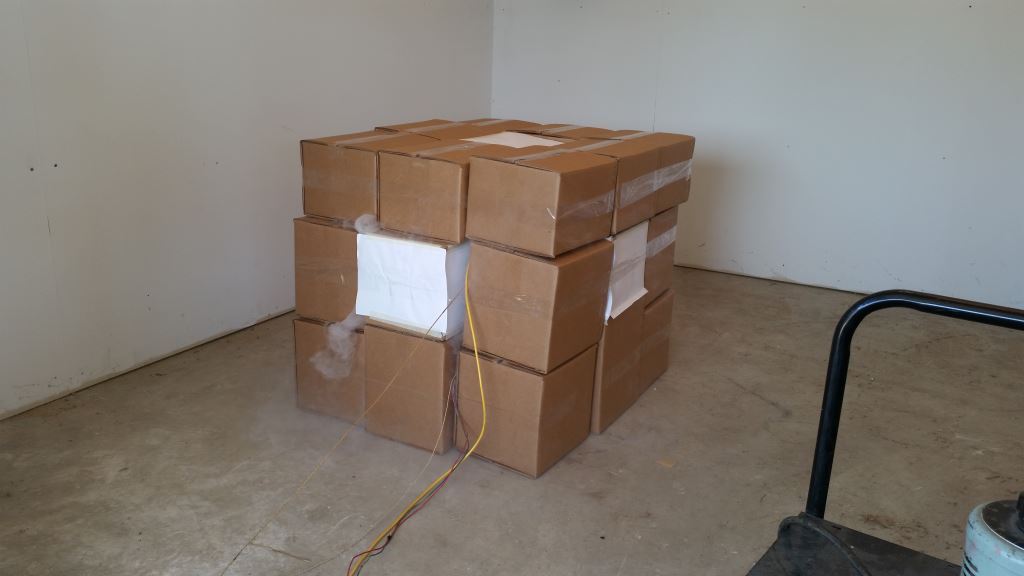 Questions
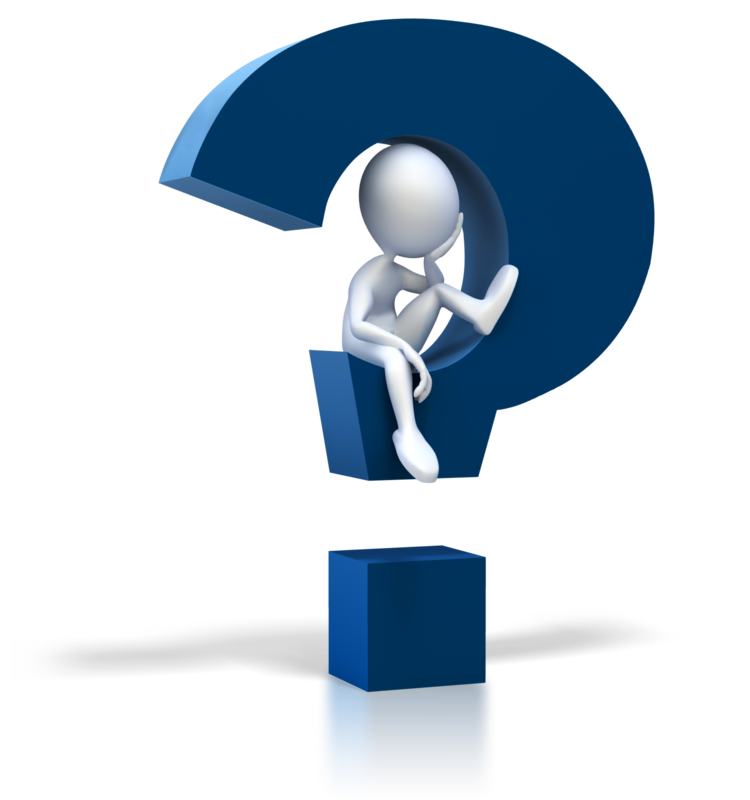